Eingriffe in die Natur des Menschen – Chance oder Bedrohung
Unser Haus Europa in 10, in 50 und in 100 Jahren
Wiktoria Gawlikowska
VIII LO Kraków
Entwicklungstendenzen in der Gentechnik
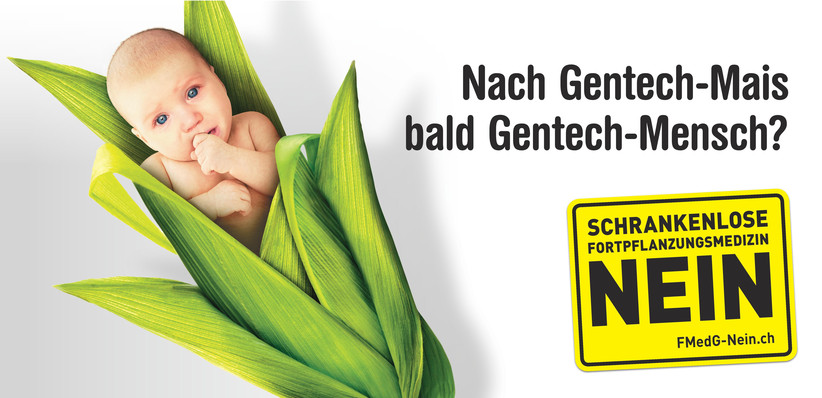 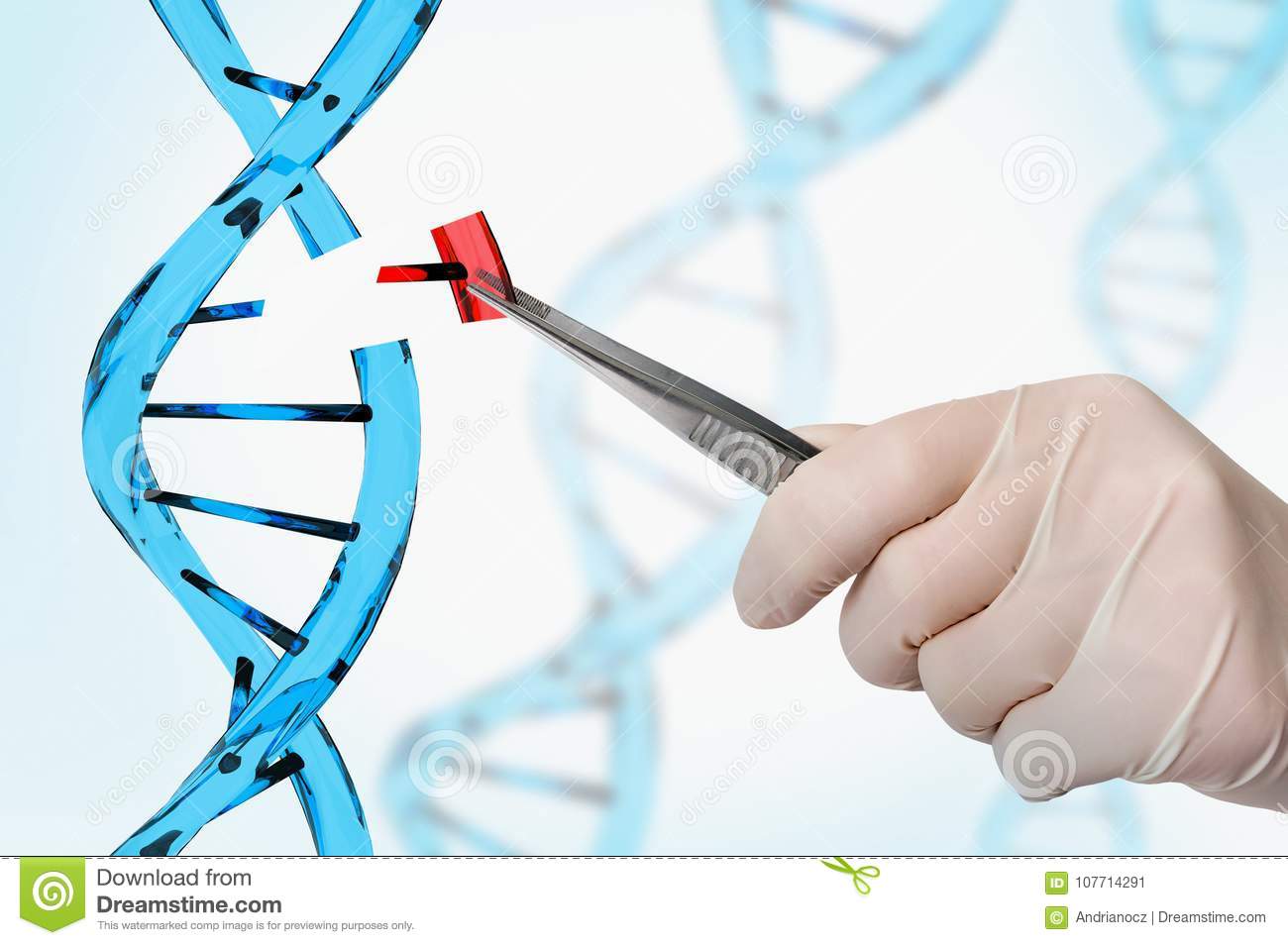 CRISPR -
präzis, preisgünstig und leicht
CRIPSR Experimenten an Embryonen und Menschen
Zukunft ohne Erbkrankheiten
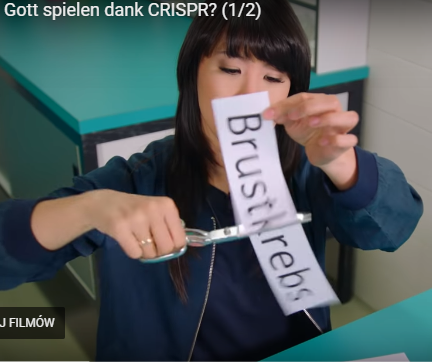 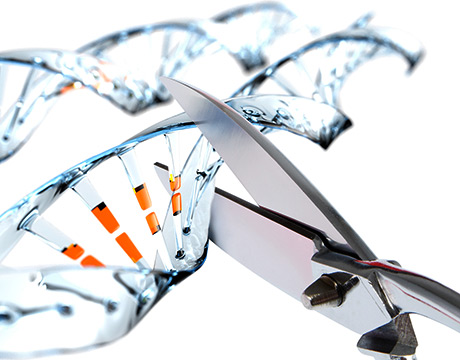 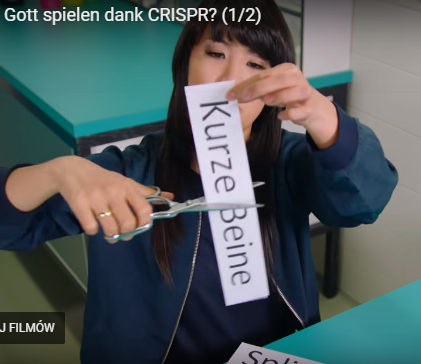 Ja
Verhinderung und Therapie von Krankheiten
Genmanipulation – Verbrechen
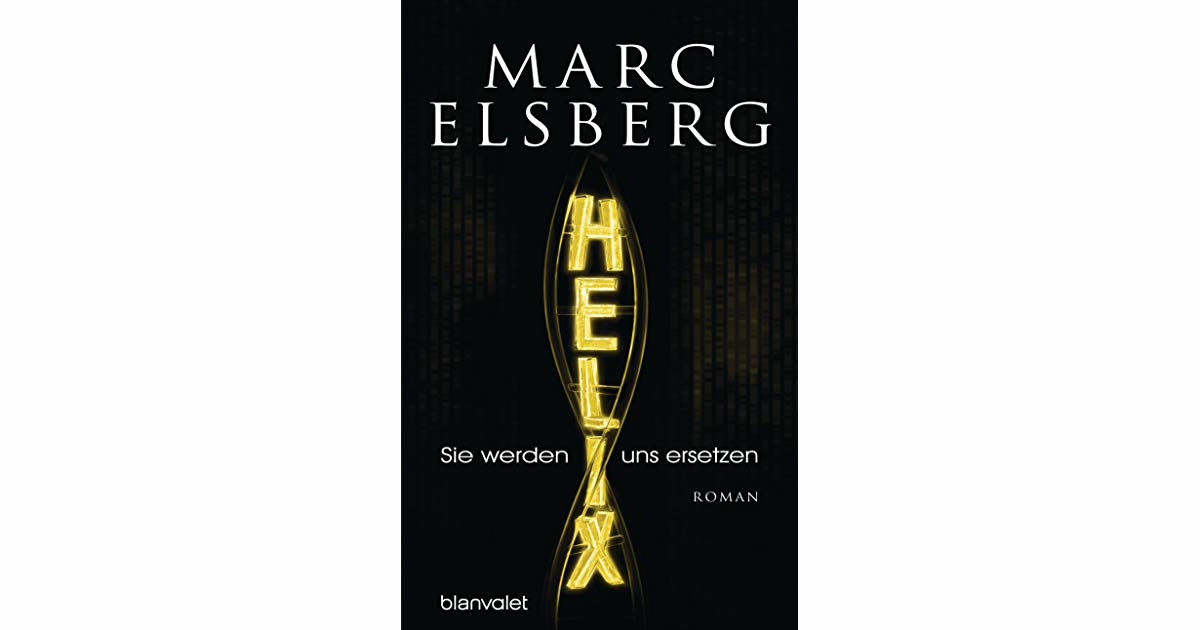 1. verbessertes Aussehen

2. verbesserte körperliche Leitungsfähigkeit

3. verbesserte Intelligenz
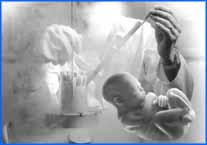 Genveränderungen – 

zukünftige Waffe gegen die Menschheit?
Nein
Unvorhersehbare Risiken für weitere Generationen
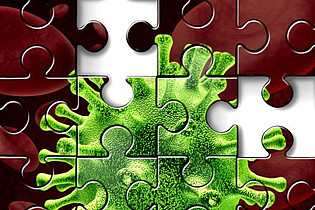 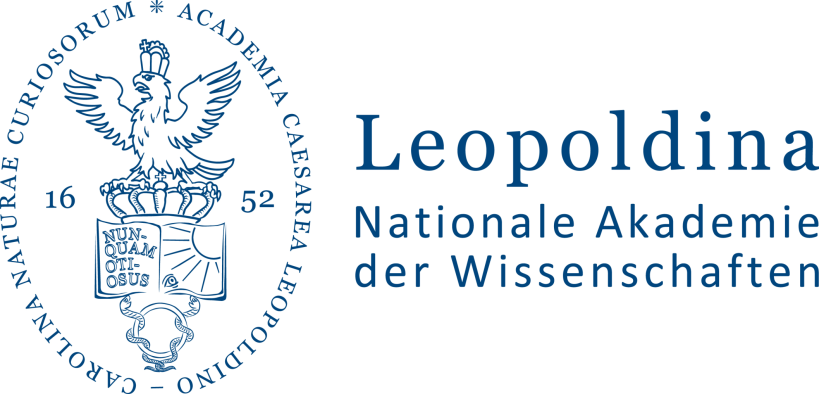 Nein
„Langzeitfolgen der Keimbahntherapie 
sind nicht absehbar.”     
 Leopoldina-Präsident Jörg Hacker
Designerbabys - Ethische und religiöse Fragen
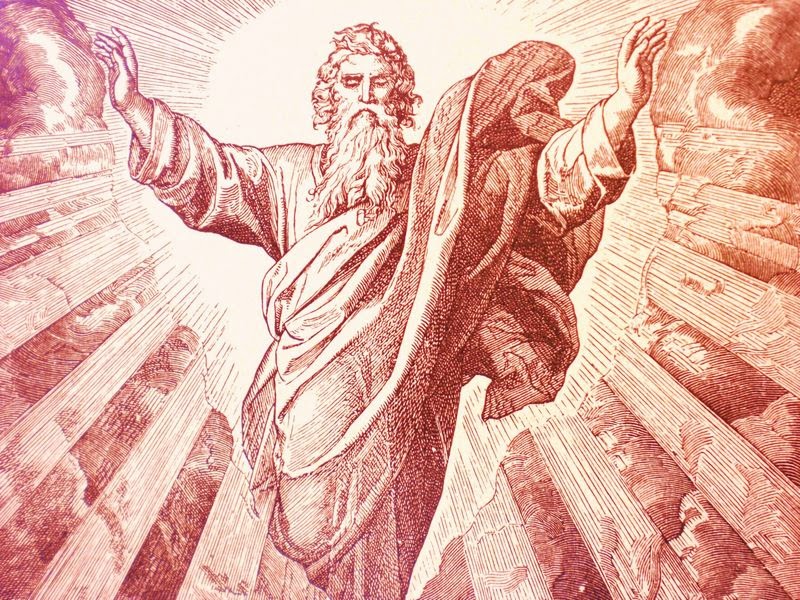 Gott – 
der einzige Schöpfer 
der Welt
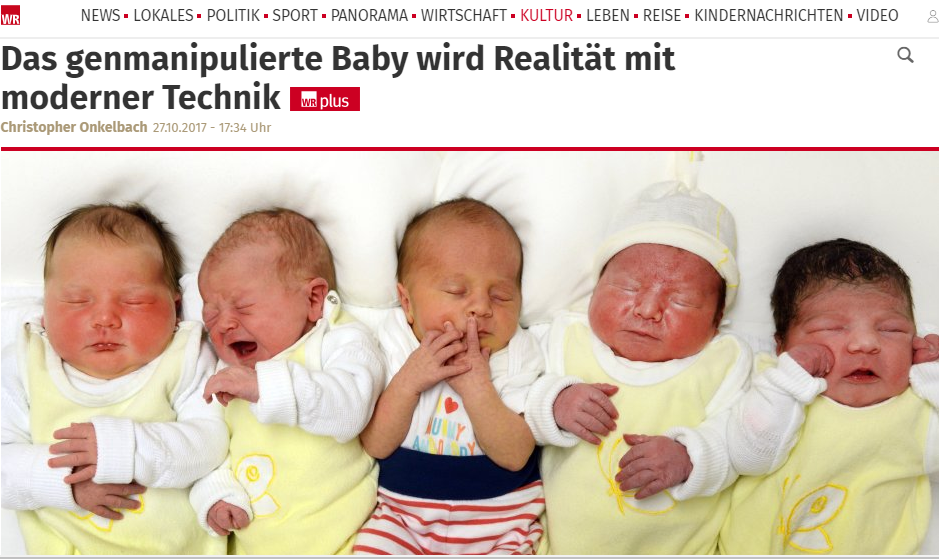 Nein
„Der Mensch darf in die Natur eingreifen, er soll es sogar, nur muss er es verantwortlich tun. 
Peter Dabrock, Vorsitzender des Deutschen Ethikrats
Was meinen polnische Jugendliche?
Europa in 

- 10 Jahren - die Enwicklung der Gentechnik

- 50 Jahren – die Beseitigung der Krankheiten und der Hässlichkeit 

- 100 Jahren - die Entstehung der idealen Gesellschaft
Befragt wurden 100 Schüler vom 8. LO in Krakau
Eine gesellschaftliche Debatte                                              ist erforderlich!
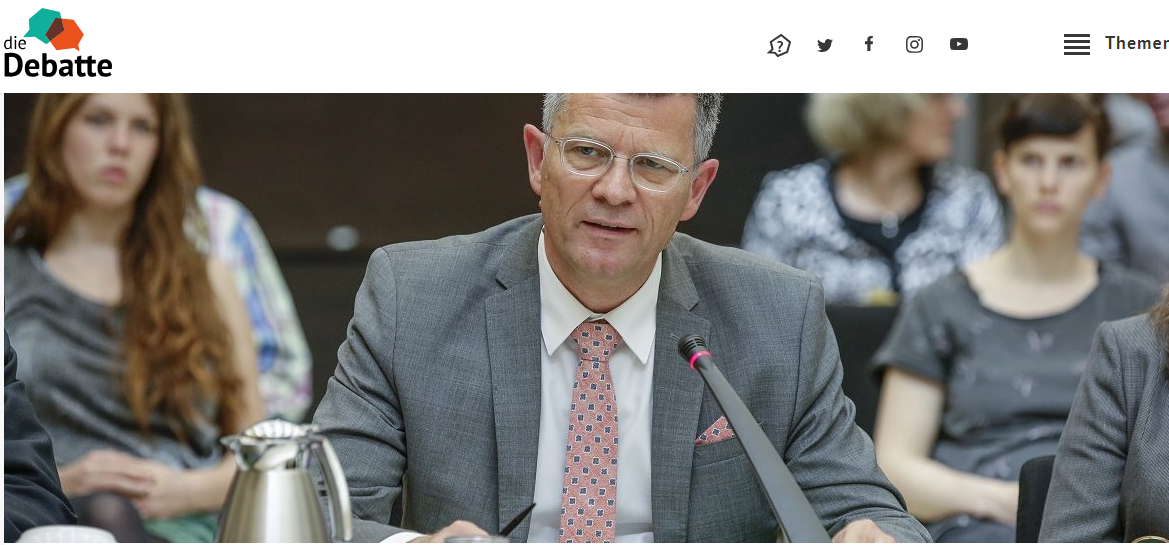 „Jetzt ist genau die Zeit für eine ernsthafte Debatte“
Prof. Dr. Peter Dabrock
Zukunft zeigt!
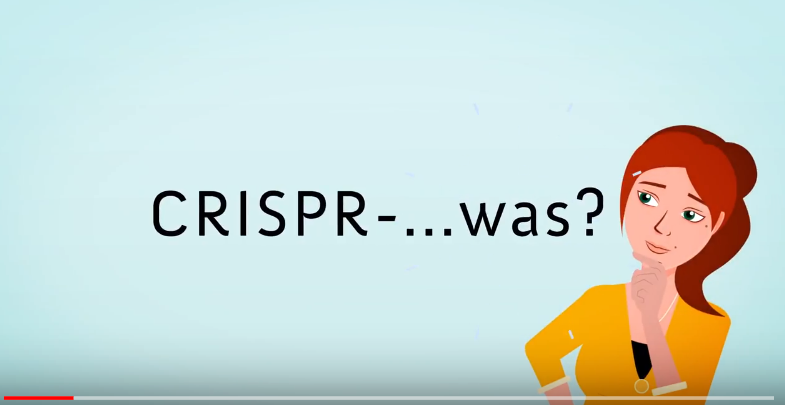 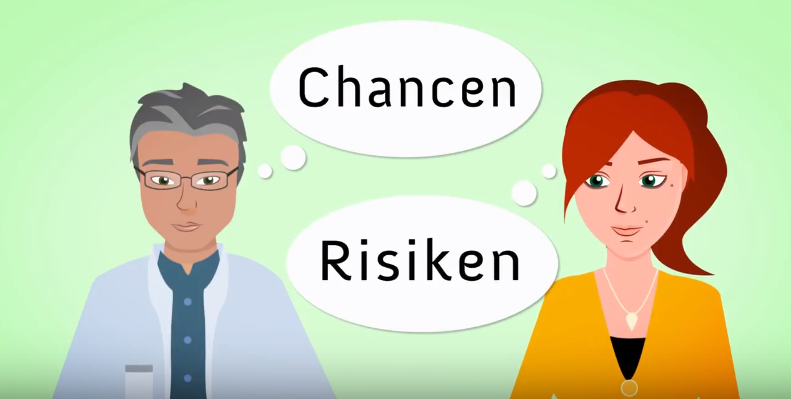 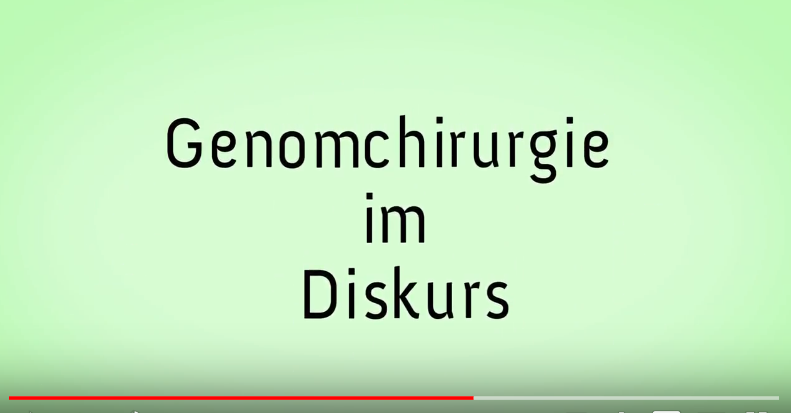 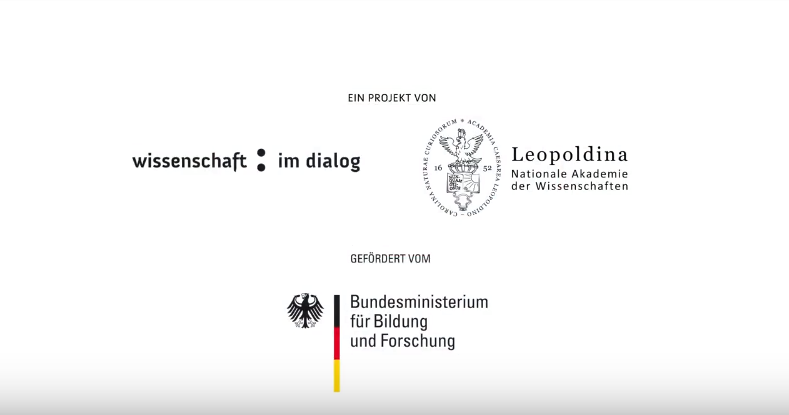 Bibliographie
1. M. Elsberg „Helix”
2. https://www.leopoldina.org
3. https://www.google.de
4. https://pl.wikipedia.org
5. ttps://www.die-debatte.org
6. https://www.pro-retina.de
7. https://www.spiegel.de/gesundheit
8. https://www.spektrum.de
9. https://www.dw.com/de
10. Forum „Der Mensch und die Geheimnisse der Natur/Man and the Secrets of Nature” in TwinSpace des Erasmus+/eTwinning Projekt „Lies mit uns!”